Motion Notes Part 2
Position - Time Graphs
Quick Humor…
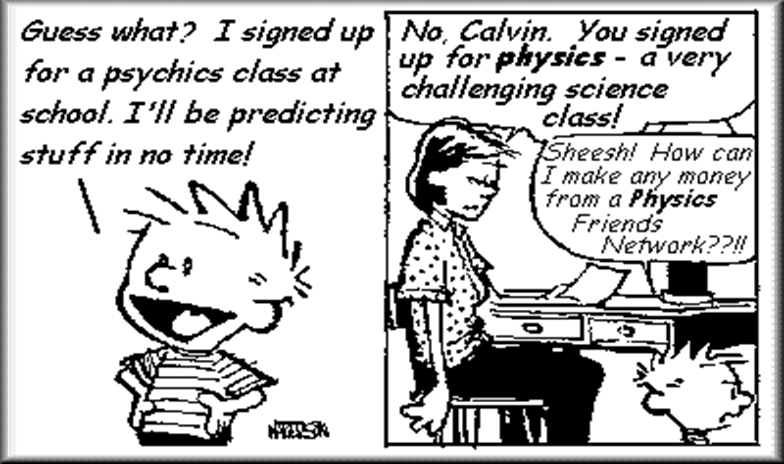 200
160
Time
120
Position in meters
80
40
0      1      2      3      4      5      6      7      8      9
Time in Seconds
Position-Time Graphs
Position(m) Vs. Time (sec.)
Position
1
20
2
40
3
60
4
80
5
100
6
120
7
140
8
160
9
180
Describes the Rate of Change in Position of an Object Over Time
200
160
120
Position in meters
80
40
0      1      2      3      4      5      6      7      8      9
Time in Seconds
Position-Time Graph
Position (m) Vs. Time (sec.)
Rise
Run
The Slope is Equivalent to the Average Speed
200
160
120
Position in meters
80
40
0      1      2      3      4      5      6      7      8      9
Time in Seconds
Position-Time Graph
Position (m) Vs. Time (sec.)
Rise  80 m
Run    4 sec.
Speed = 20m/sec.
How Fast is this Object Moving?
200
160
120
Position in meters
80
40
0      1      2      3      4      5      6      7      8      9
Time in Seconds
Position-Time Graph
Position(m) Vs. Time (sec.)
The constant slope indicates that the speed of the object remains constant
The Slope of this Line Remains Constant Throughout the Graph
200
160
120
Position in meters
80
40
0      1      2      3      4      5      6      7      8      9
Time in Seconds
Position-Time Graph
Position (m) Vs. Time (sec.)
The Speed of This Object Changes Over Time
C
B
The Object is Accelerating
A
Speed @A = 5 m/sec
Speed @B = 24 m/sec
Speed @C = 50  m/sec
If an object is staying in the same position for a time interval then it is…

 at rest.
stopped.
not moving.
still.
Represented by a horizontal line on a position vs. time graph
1) When and where is the object at rest?
10 m
From 2 to 4  seconds the object is located 6 meters from the origin
8 m
6 m
position
4 m
2 m
0 m
4 s
2 s
3 s
5 s
0 s
1 s
time